Our Hobbies
A hobby       is something you enjoy doing in  your free time.
What is a “HOBBY”?
Making things
Collecting things
Doing things
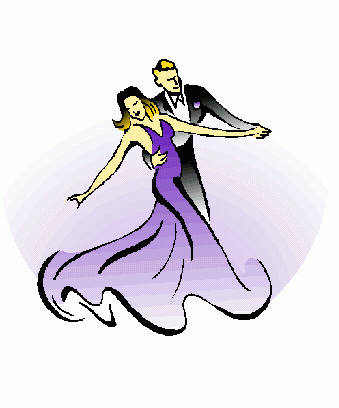 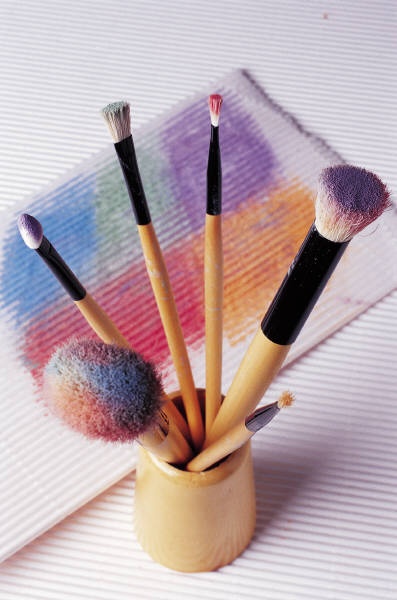 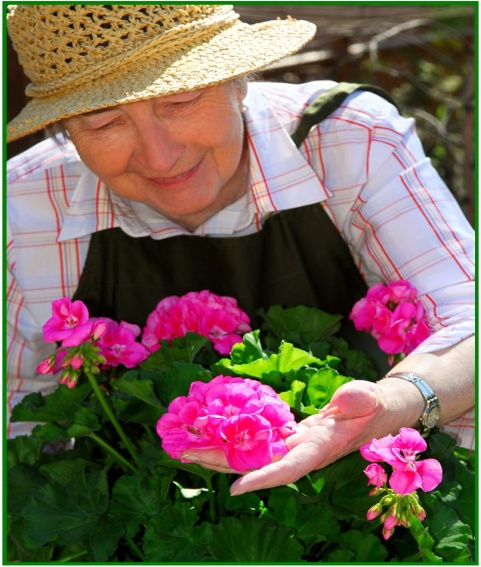 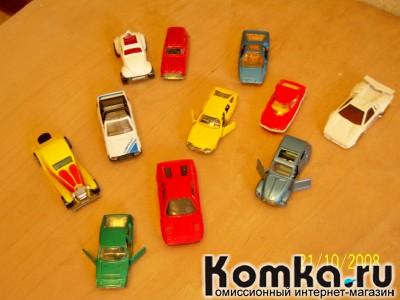 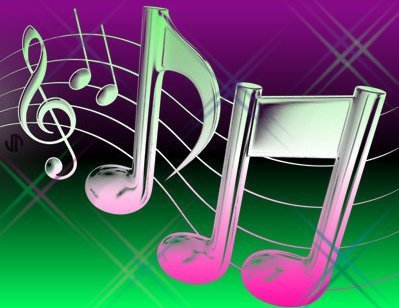 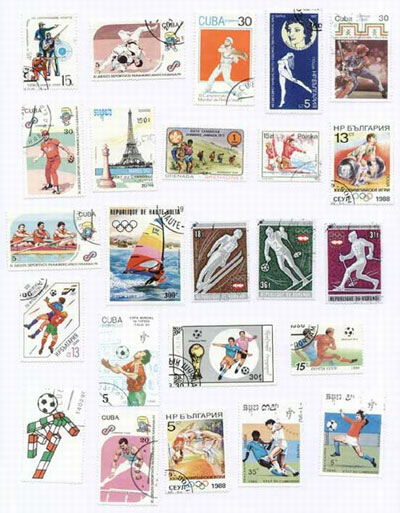 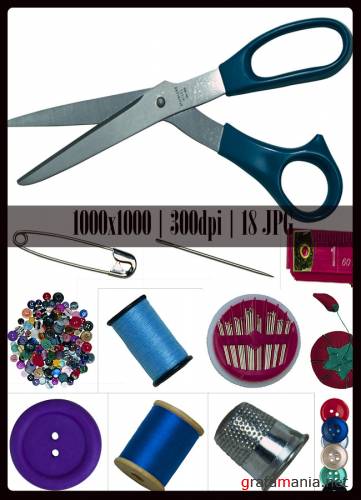 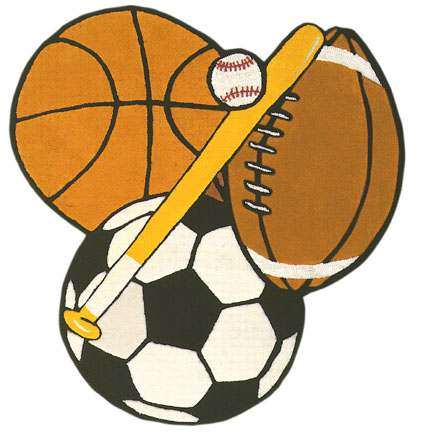 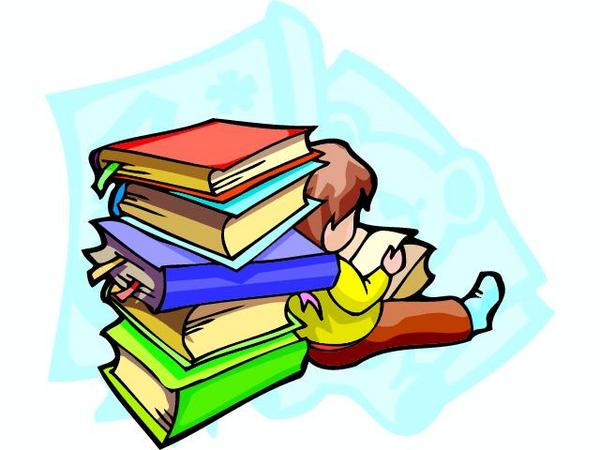 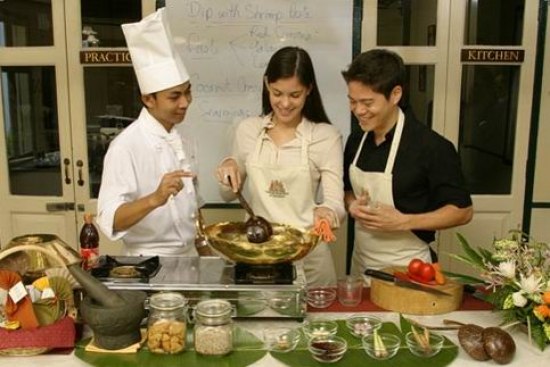 Football is great!
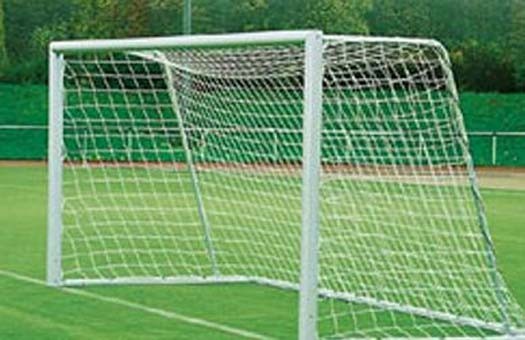 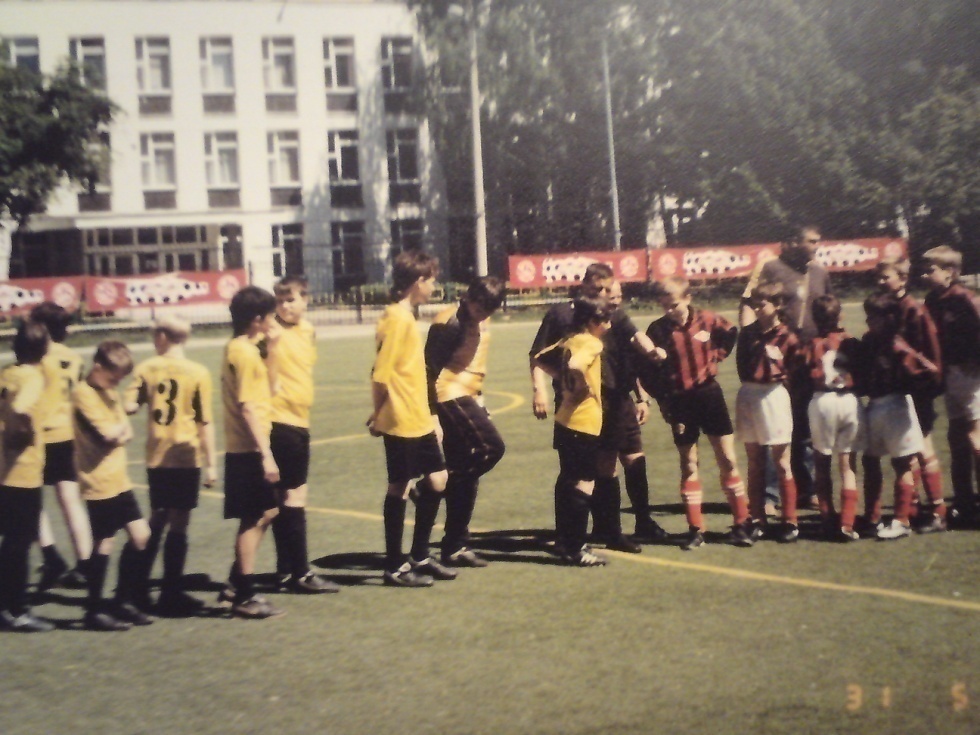 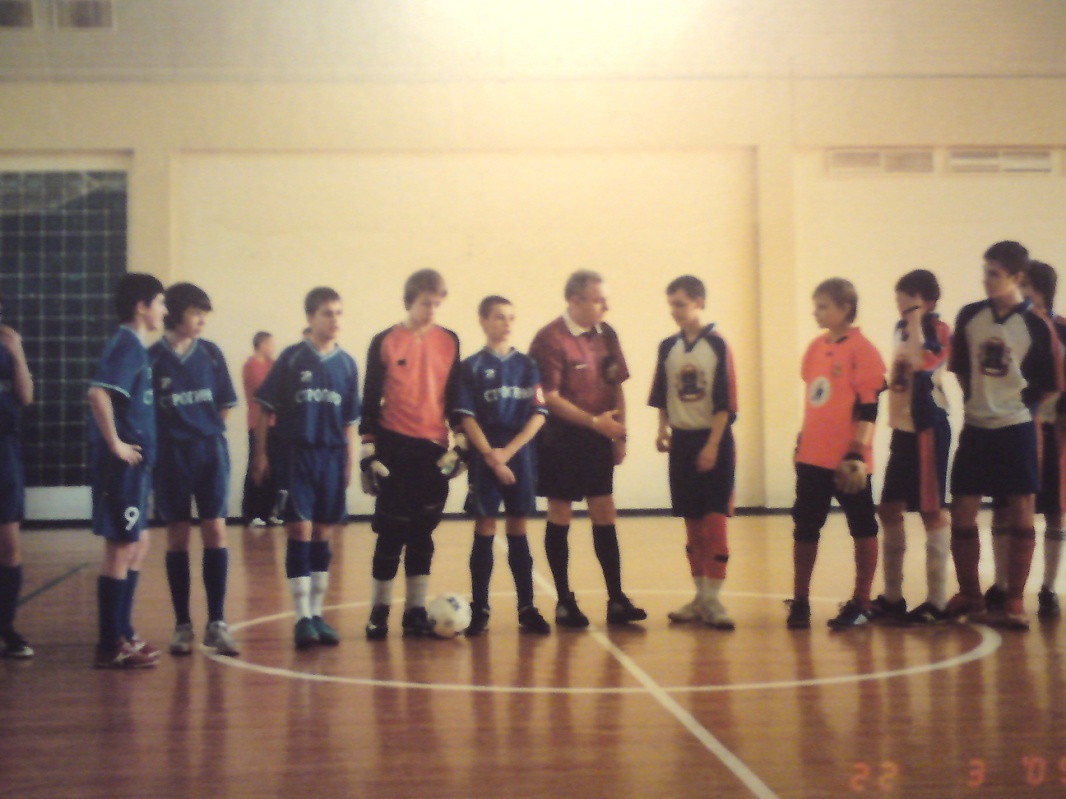 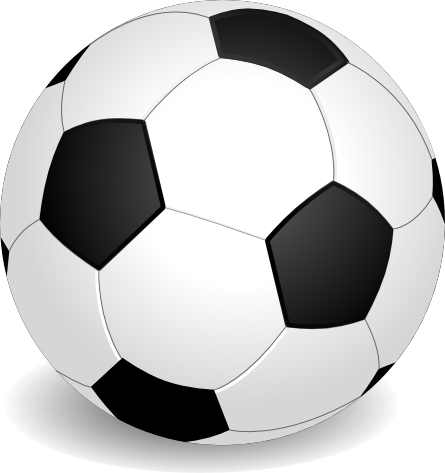 Shall we dance?
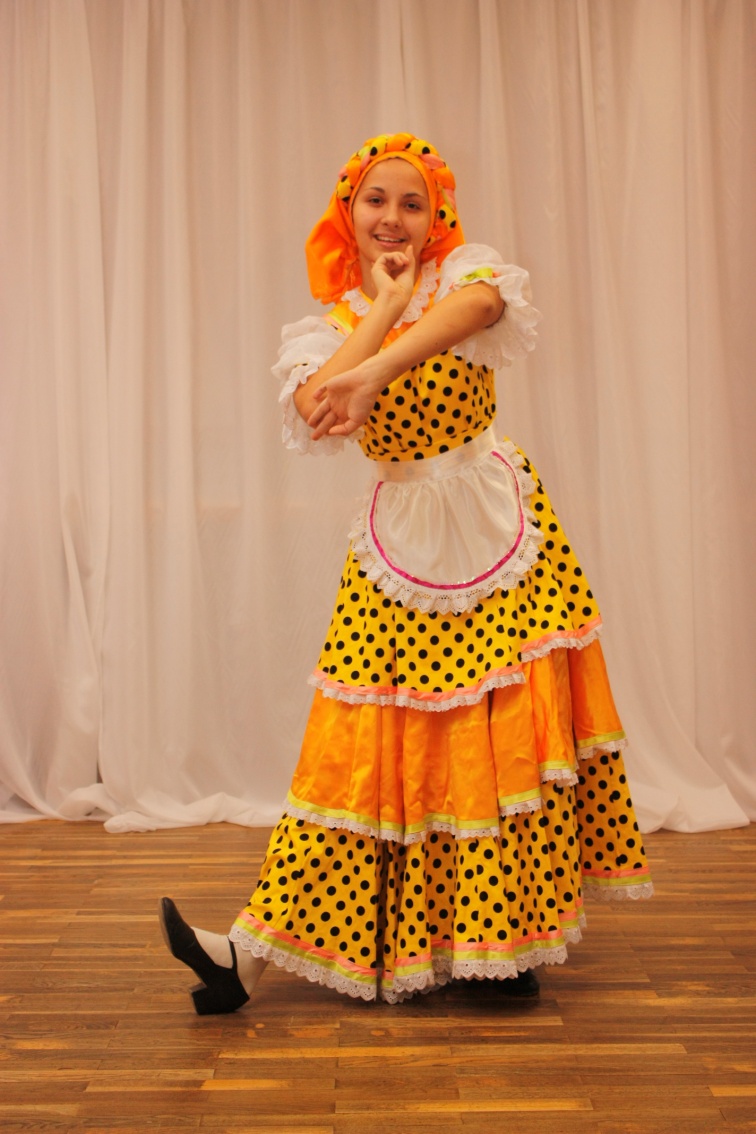 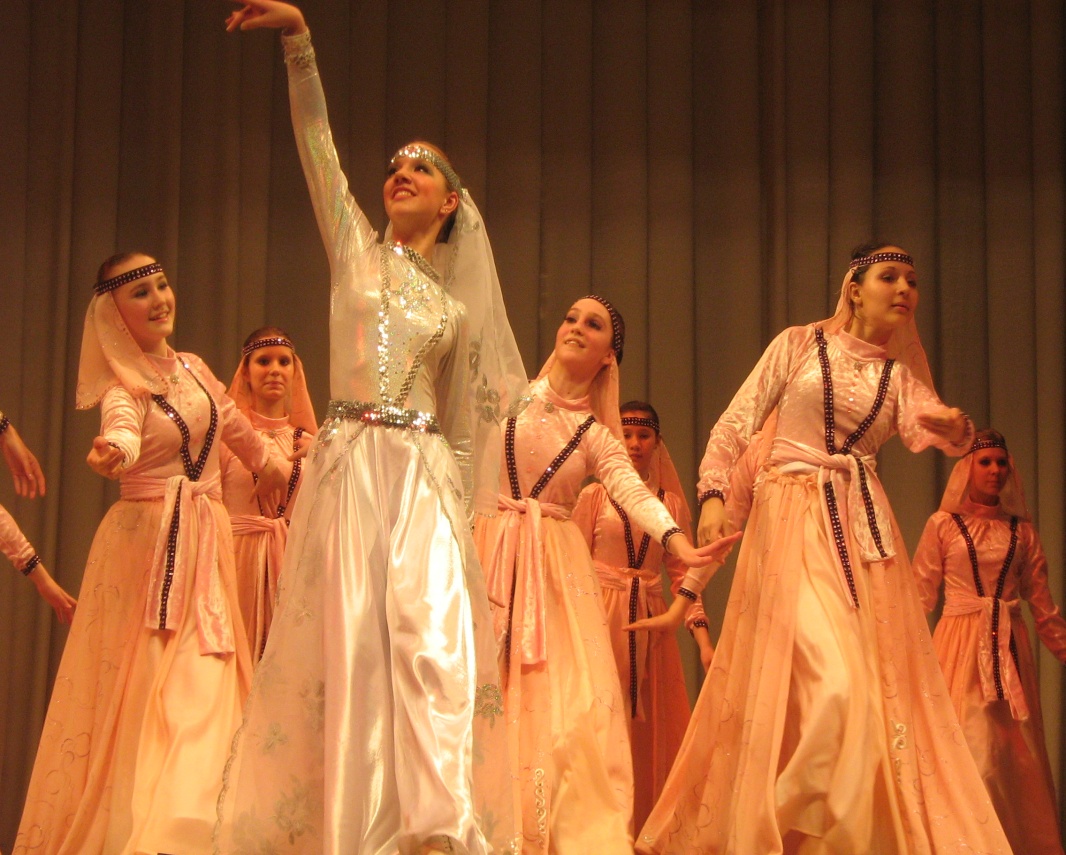 Painting & Drawing
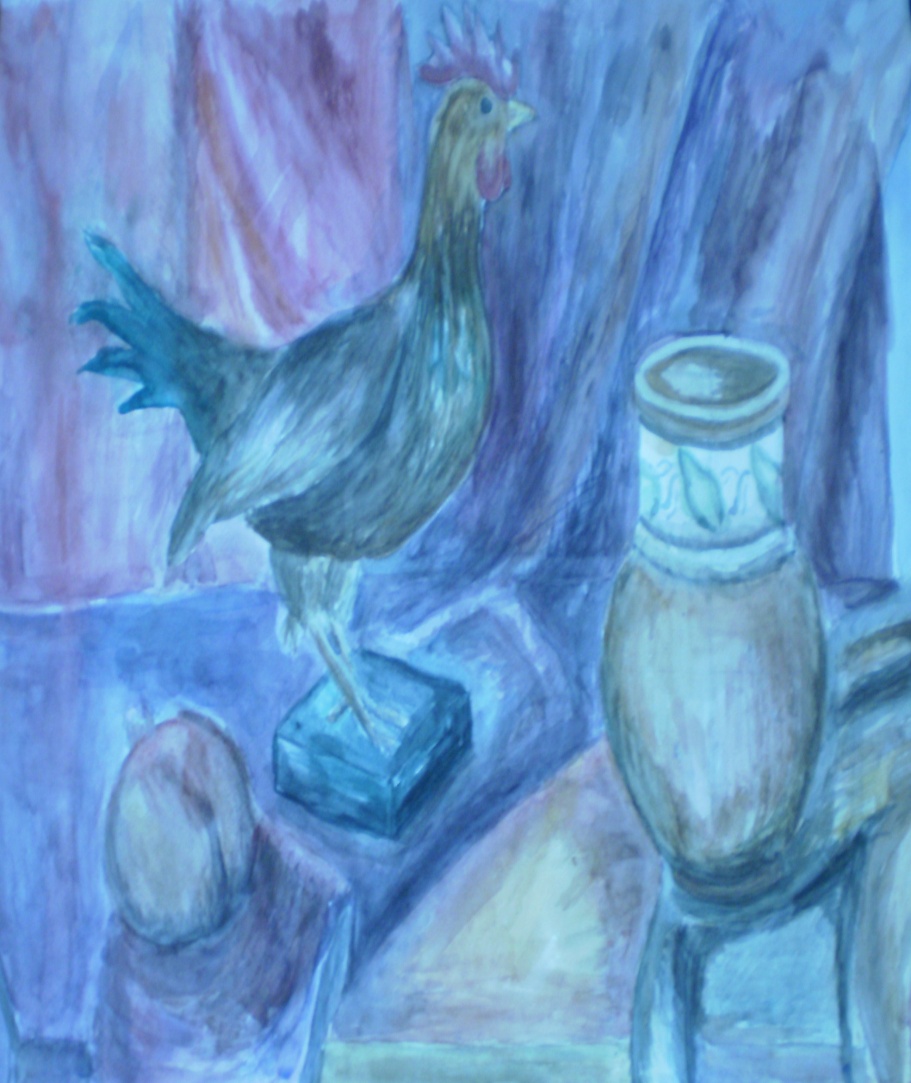 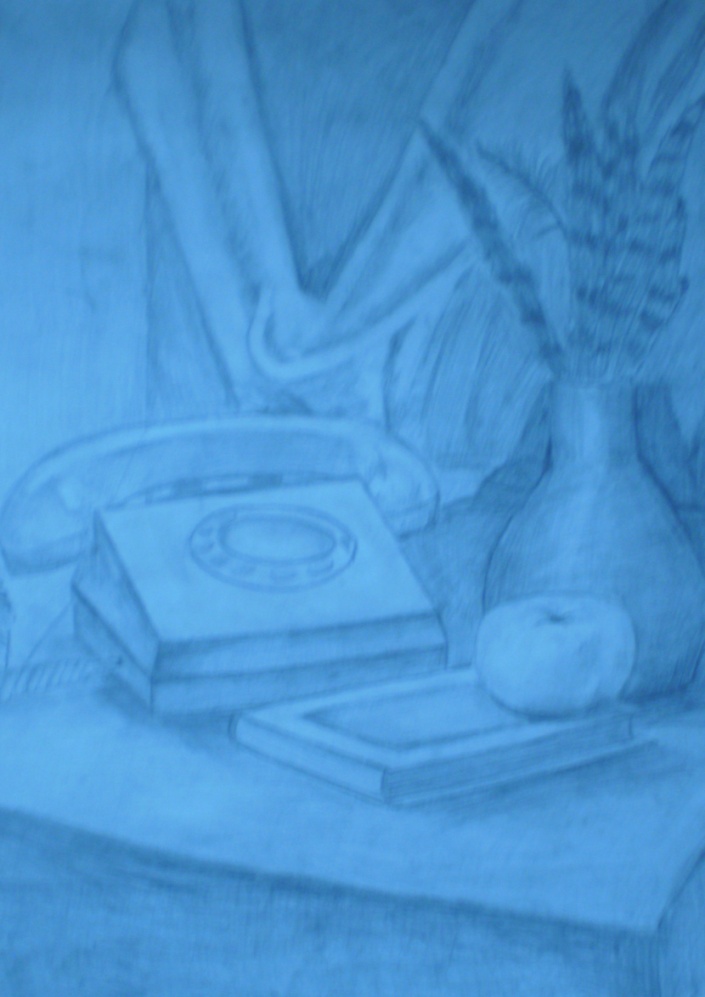 Tastes differ
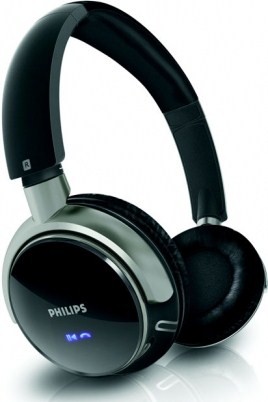 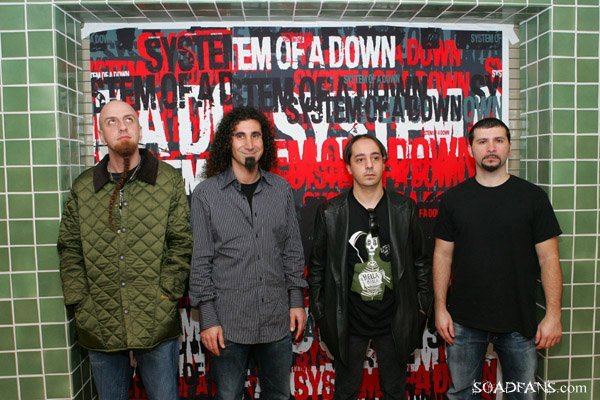 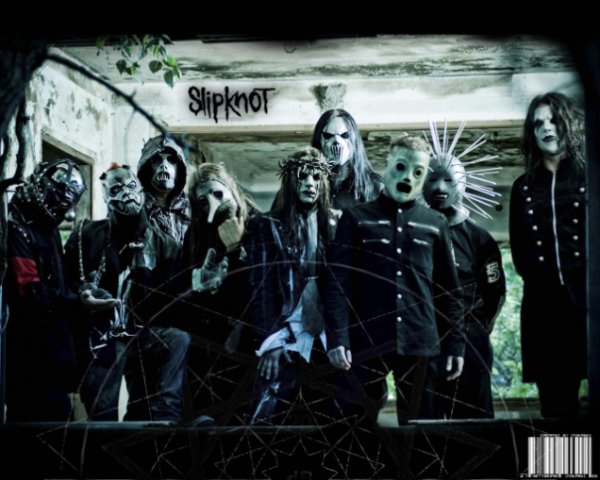 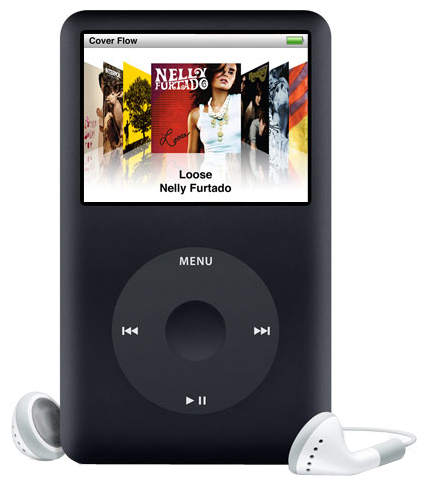 Sewing and Embroidery Club
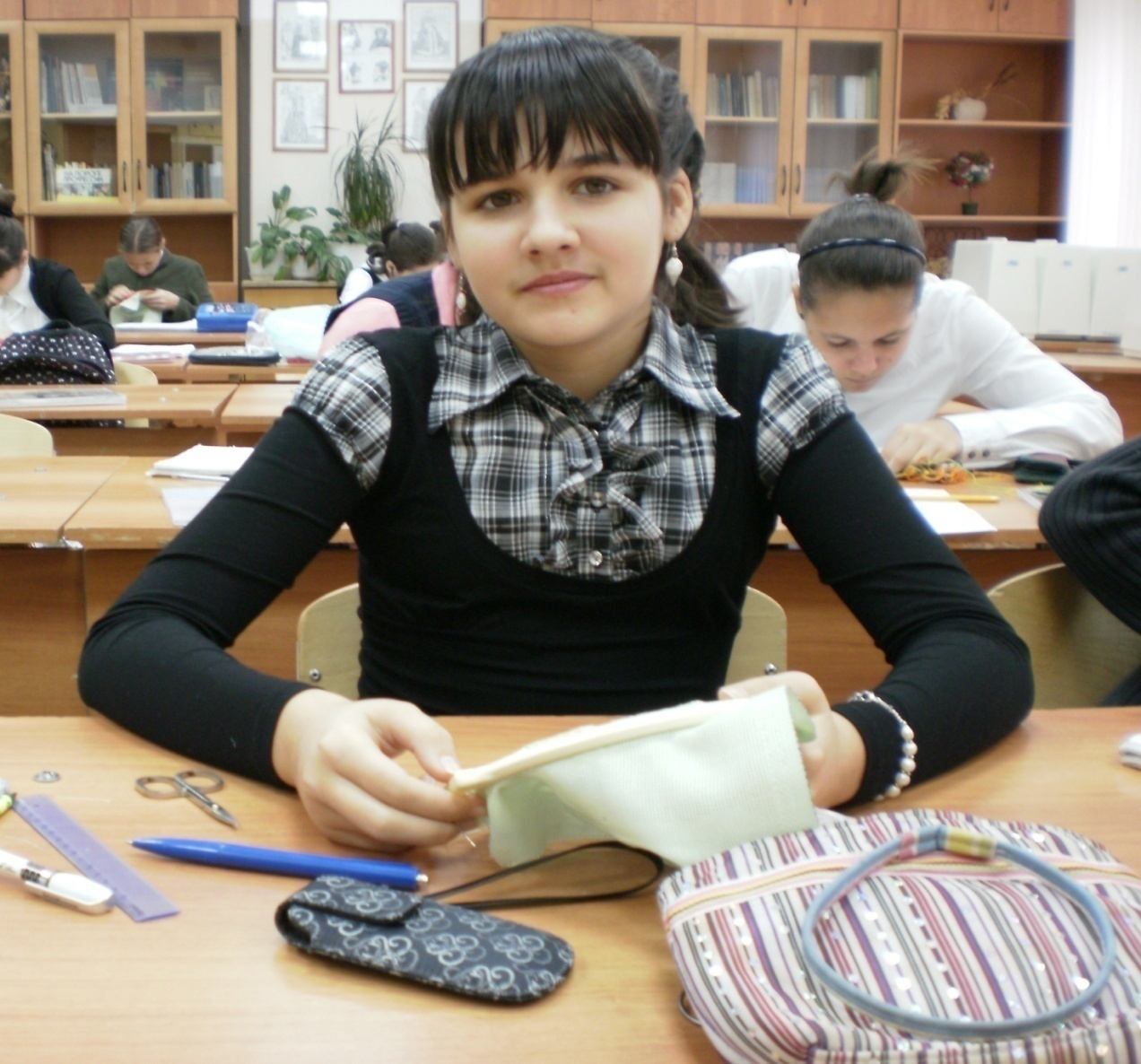 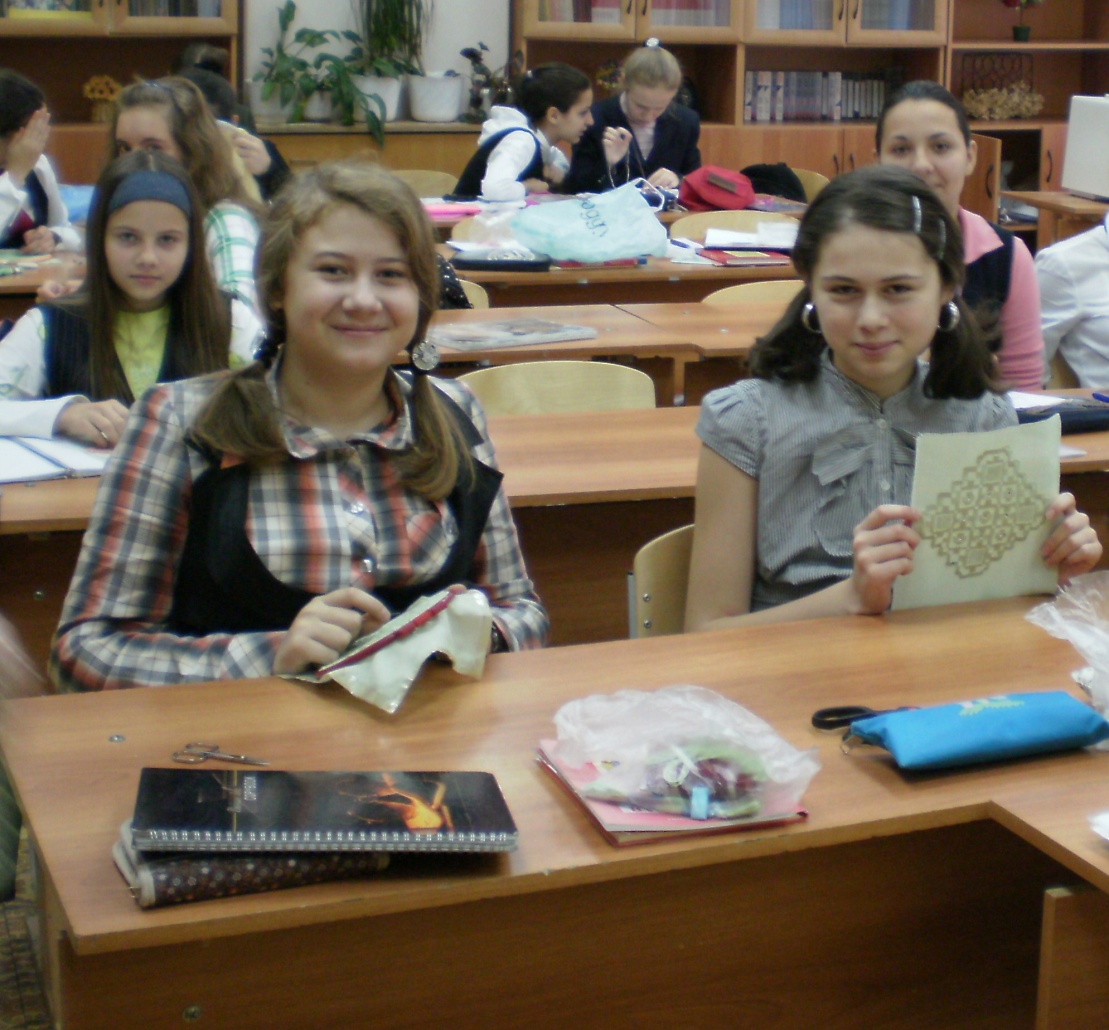 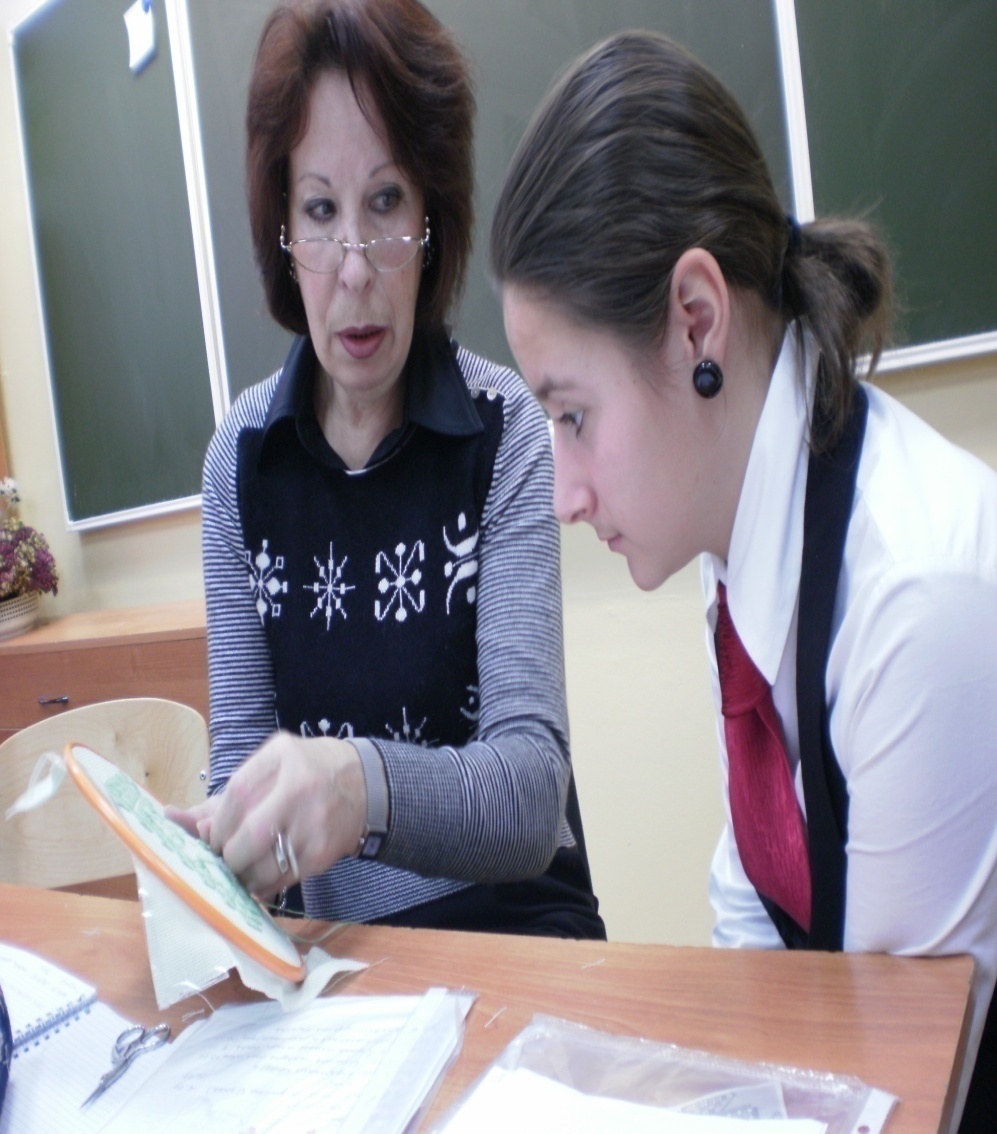 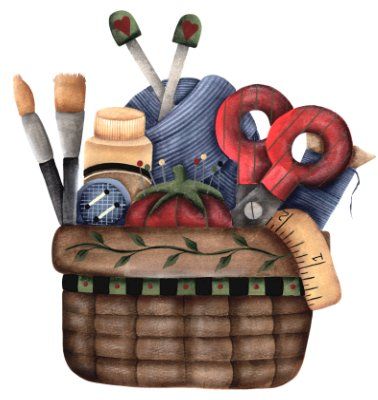 “Leisya ,pesnya!”
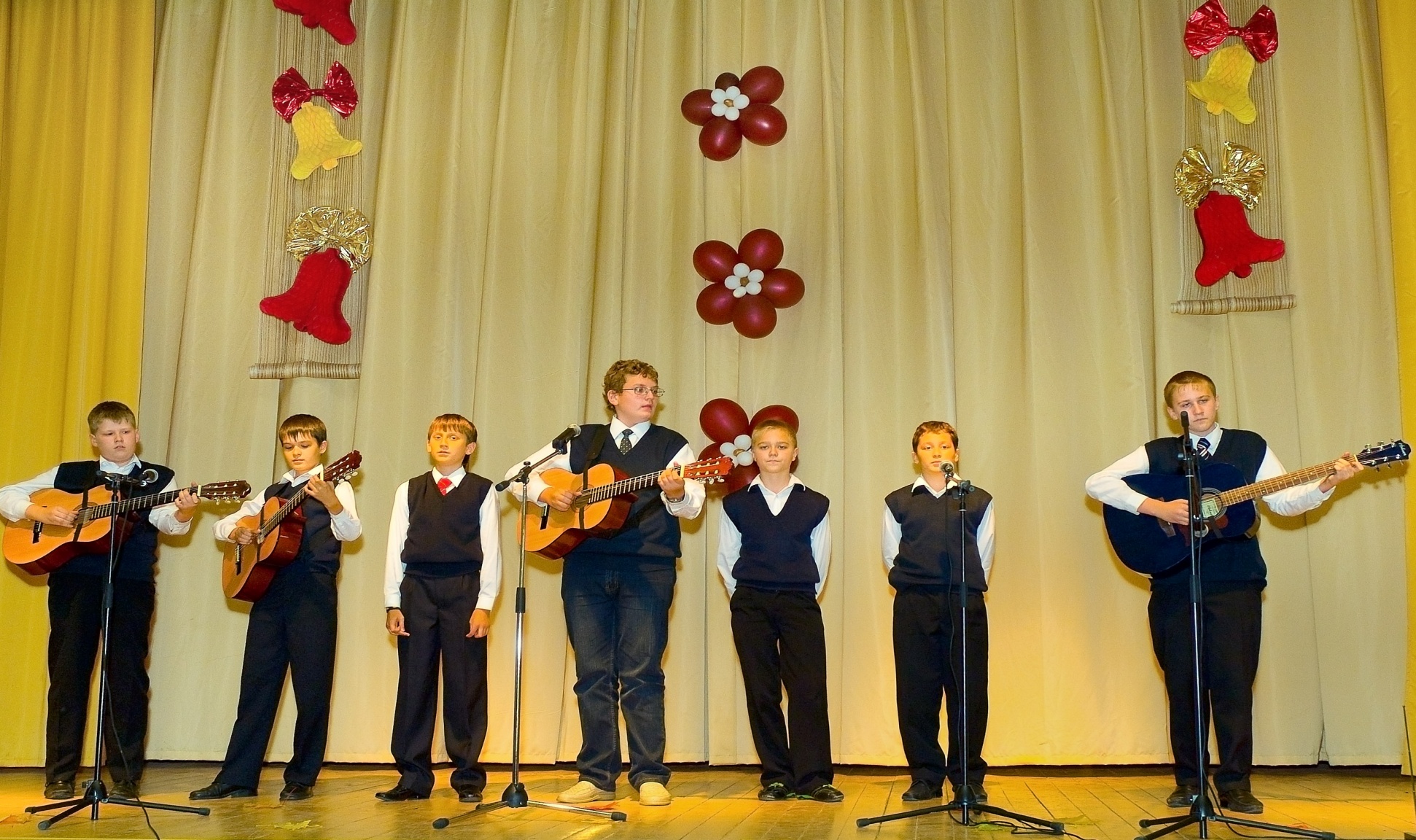 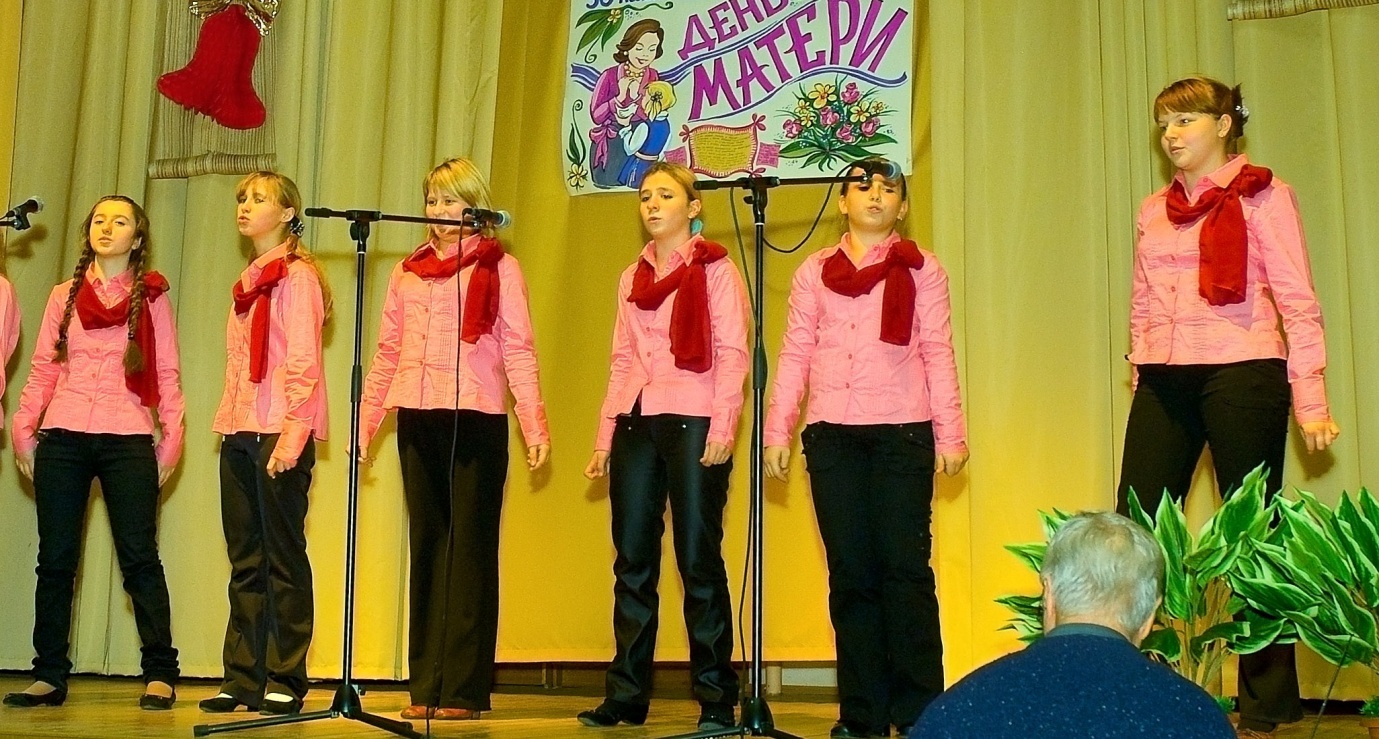 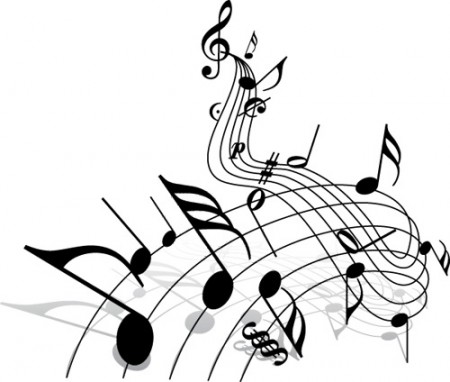 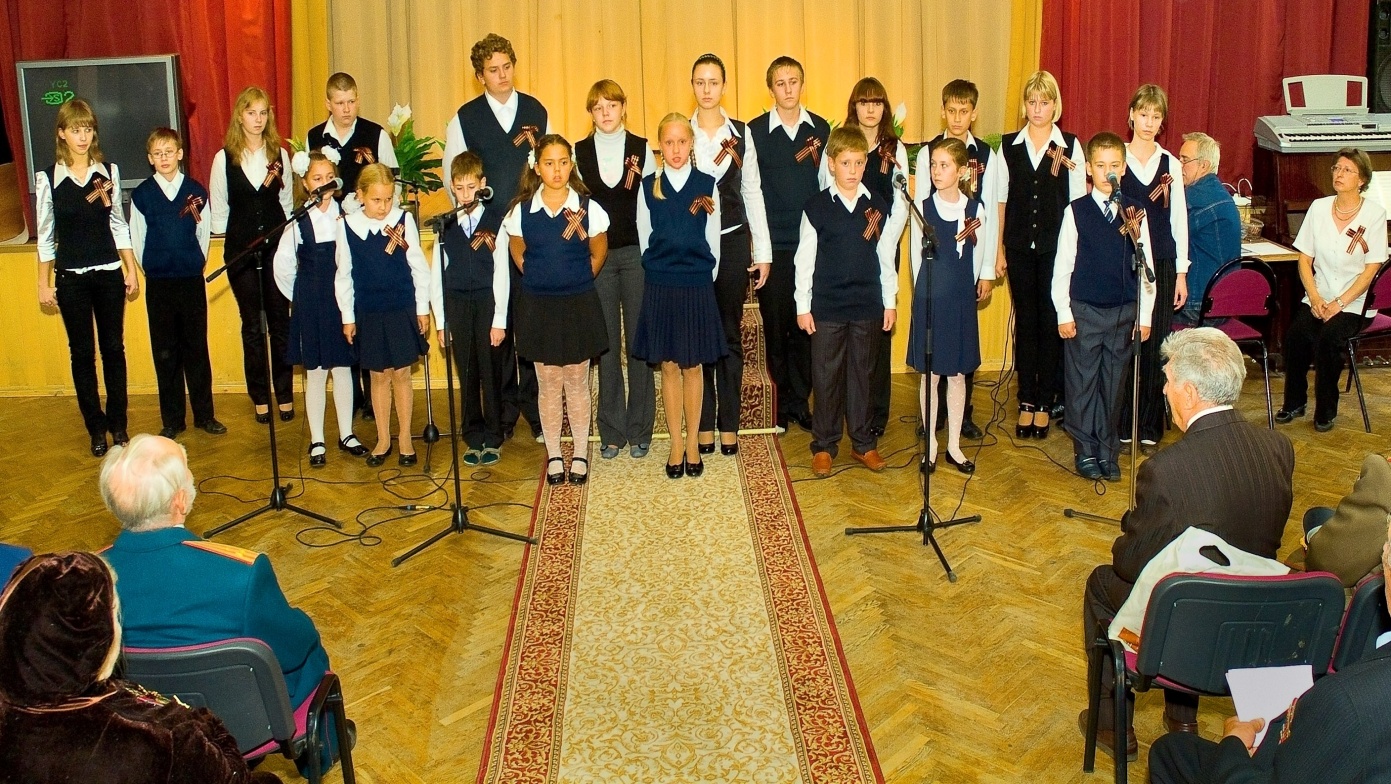 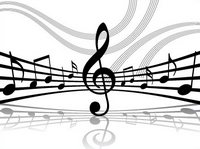 Join us if you are sporty!
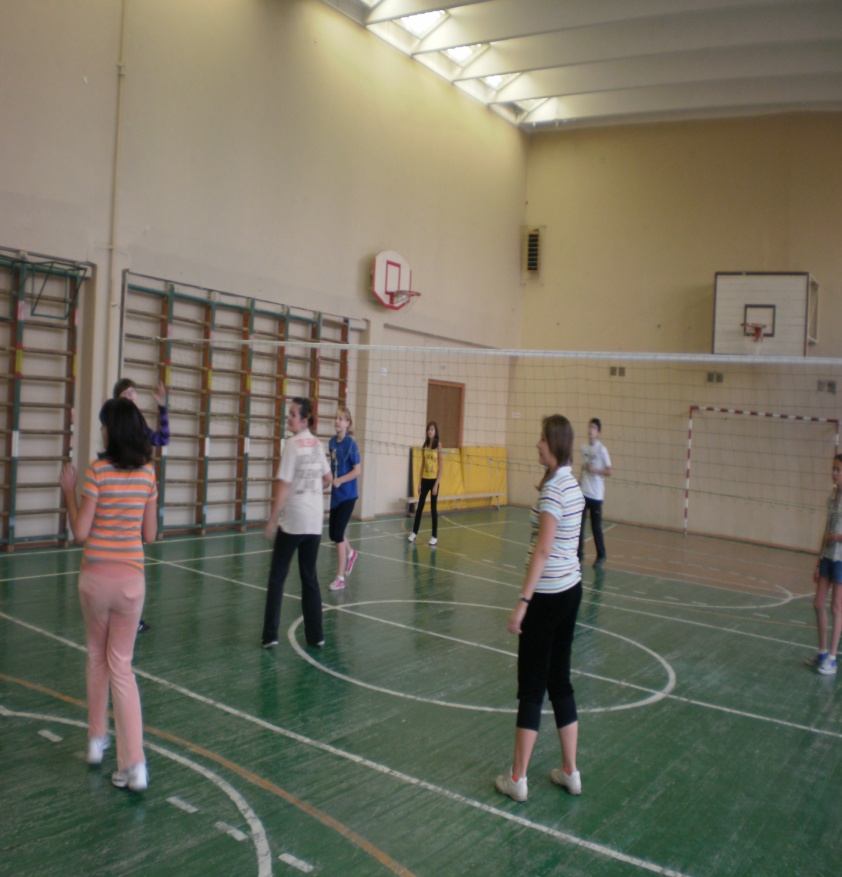 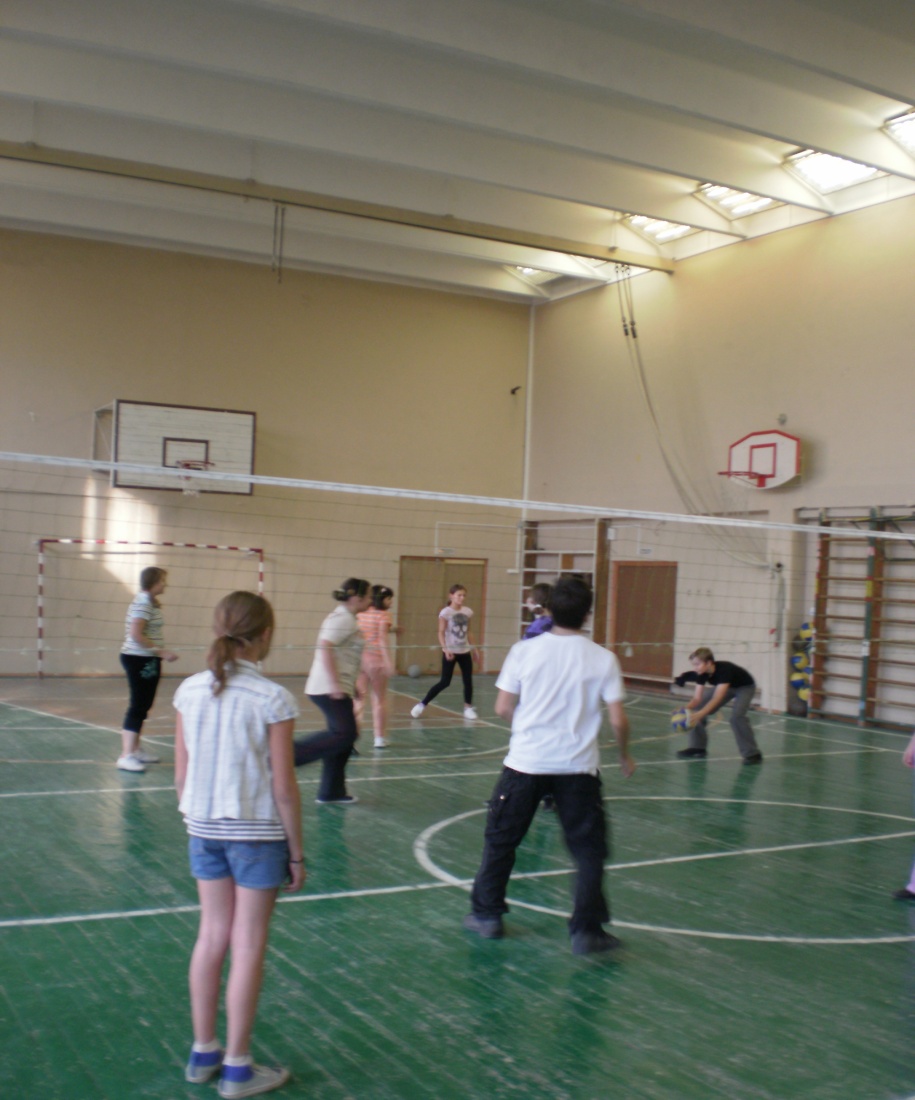 If everything seems dull , take up a hobby !!!